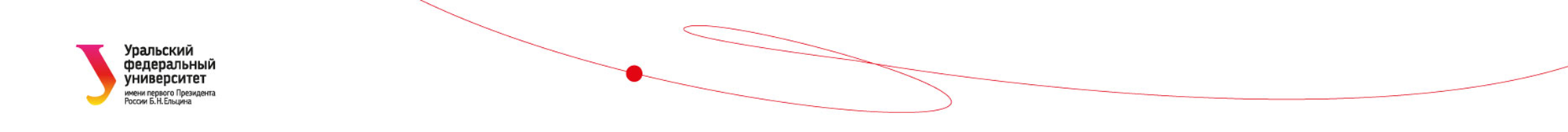 Уровни террористической опасности
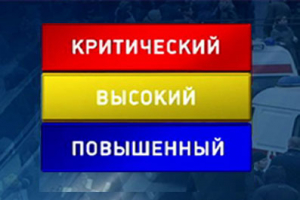 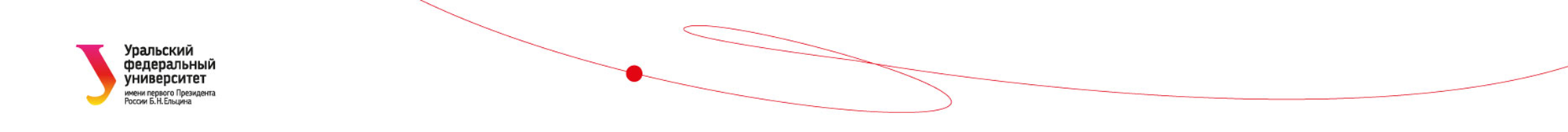 Федеральным законом от 6 марта 2006 г. № 35-ФЗ «О противодействии терроризму»
В целях своевременного информирования населения о возникновении угрозы террористического акта и организации деятельности по противодействию его совершению, осуществляемой Национальным антитеррористическим комитетом во взаимодействии с федеральными органами исполнительной власти, органами государственной власти субъектов Российской Федерации, органами местного самоуправления и  в соответствии с указом Президента Российской Федерации от 14 июня 2012 г. № 851 могут устанавливаться уровни террористической опасности
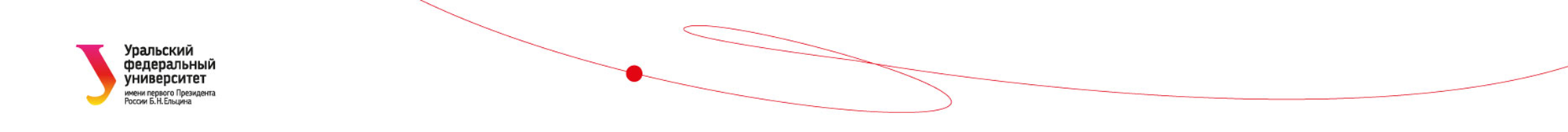 На отдельных участках территории Российской Федерации (объектах) могут устанавливаться следующие уровни террористической опасности:
а) повышенный ("синий") - при наличии требующей подтверждения информации о реальной возможности совершения террористического акта;
б) высокий ("желтый") - при наличии подтвержденной информации о реальной возможности совершения террористического акта;
в) критический ("красный") - при наличии информации о совершенном террористическом акте либо о совершении действий, создающих непосредственную угрозу террористического акта.
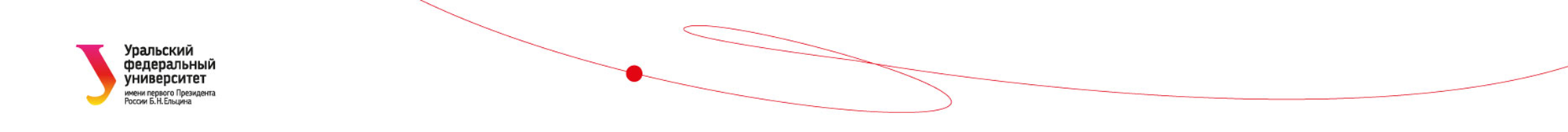 Устновление «Синего» и «желтого» уровней
Решение об установлении, изменении или отмене повышенного ("синего") и высокого ("желтого") уровней террористической опасности на территории (отдельных участках территории) субъекта Российской Федерации (объектах, находящихся на территории субъекта Российской Федерации) принимает председатель антитеррористической комиссии в соответствующем субъекте Российской Федерации по согласованию с руководителем территориального органа безопасности в соответствующем субъекте Российской Федерации;
срок;
границы;
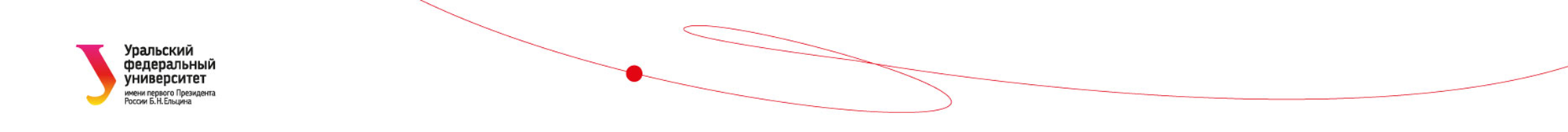 Установление «красного» уровня
Решение об установлении, изменении или отмене критического ("красного") уровня террористической опасности на территории (отдельных участках территории) субъекта Российской Федерации (объектах, находящихся на территории субъекта Российской Федерации) на основании представления председателя антитеррористической комиссии в соответствующем субъекте Российской Федерации принимает председатель Национального антитеррористического комитета; 
срок;
границы;
Перечень дополнительных мер.
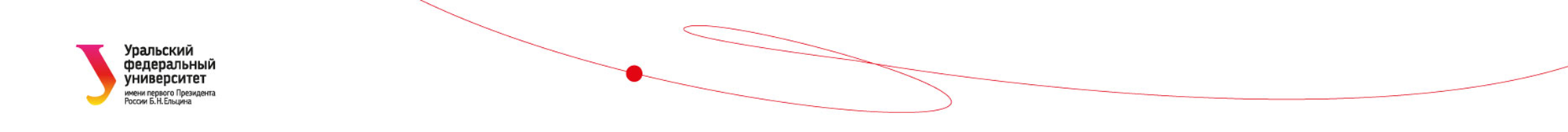 Уровень террористической опасности может устанавливаться на срок не более 15 суток.
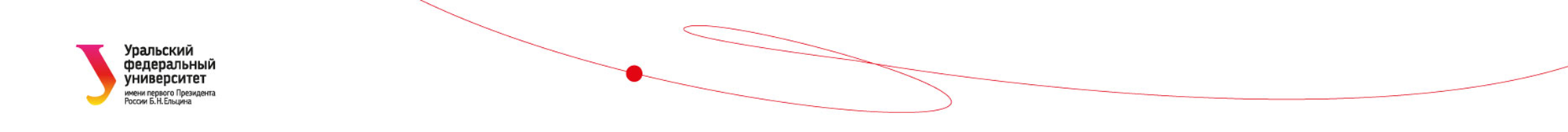 Решение об установлении, изменении или отмене уровня террористической опасности, а также информация о сроках, на которые устанавливается уровень террористической опасности, и о границах участка территории Российской Федерации (об объекте), в пределах которого (на котором) он устанавливается, подлежат незамедлительному обнародованию через средства массовой информации.
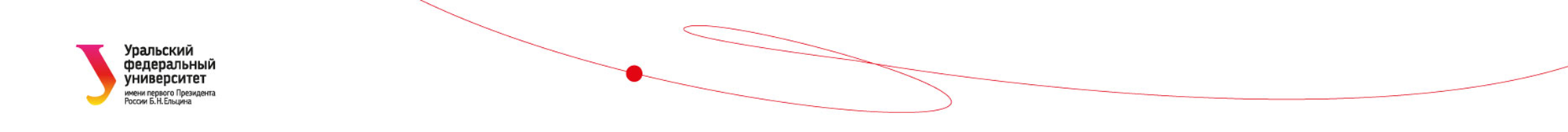 Дополнительные меры при повышенном ("синем") уровне террористической опасности:
Проверка информации;
дополнительные инструктажи с привлечением специалистов;
выставление усиленных патрулей;
усиление досмотровых мероприятий;
проведение проверок объектов инфраструктуры;
информирование населения;
…
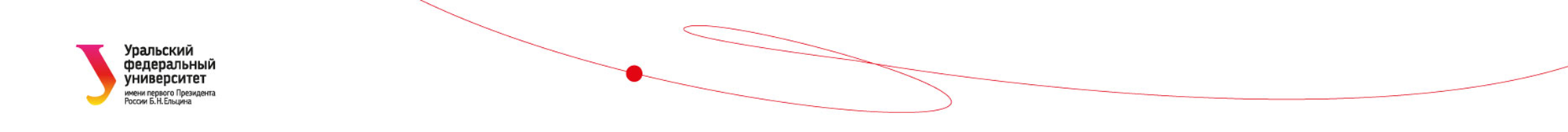 Дополнительные меры при высоком ("желтом") уровне террористической опасности:
Организация розыска причастных лиц;
усиление контроля за регистрацией граждан и порядка пребывания иностранных граждан;
уточнение расчетов сил и средств;
проведение дополнительных тренировок;
проверка готовности персонала и подразделений потенциальных объектов террористических посягательств;
определение мест, пригодных для временного размещения людей;
перевод соответствующих медицинских организаций в режим повышенной готовности и оценка их возможностей.
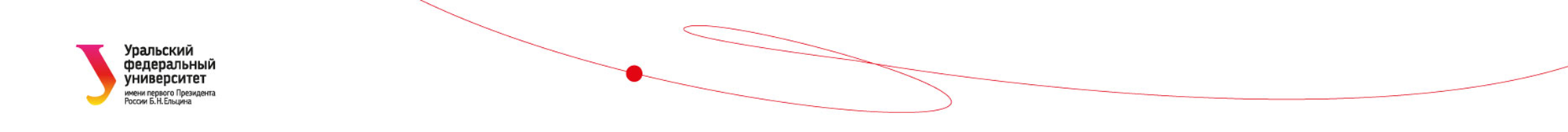 Дополнительные меры при установлении критического ("красного") уровня террористической опасности
Готовность сил и средств КТО;
перевод медицинских организаций в режим ЧС;
усиление охраны;
создание ПВР;
принятие неотложных мер по спасению людей, охране имущества, оставшегося без присмотра;
усиление контроля за передвижением транспортных средств;
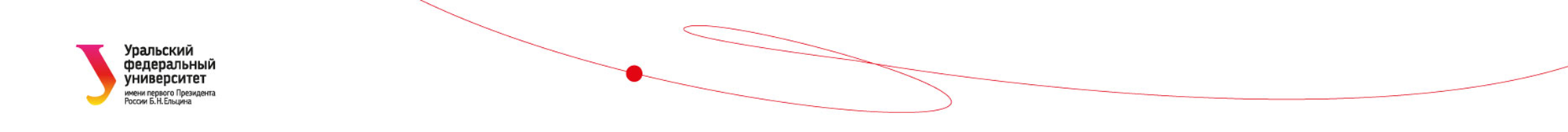